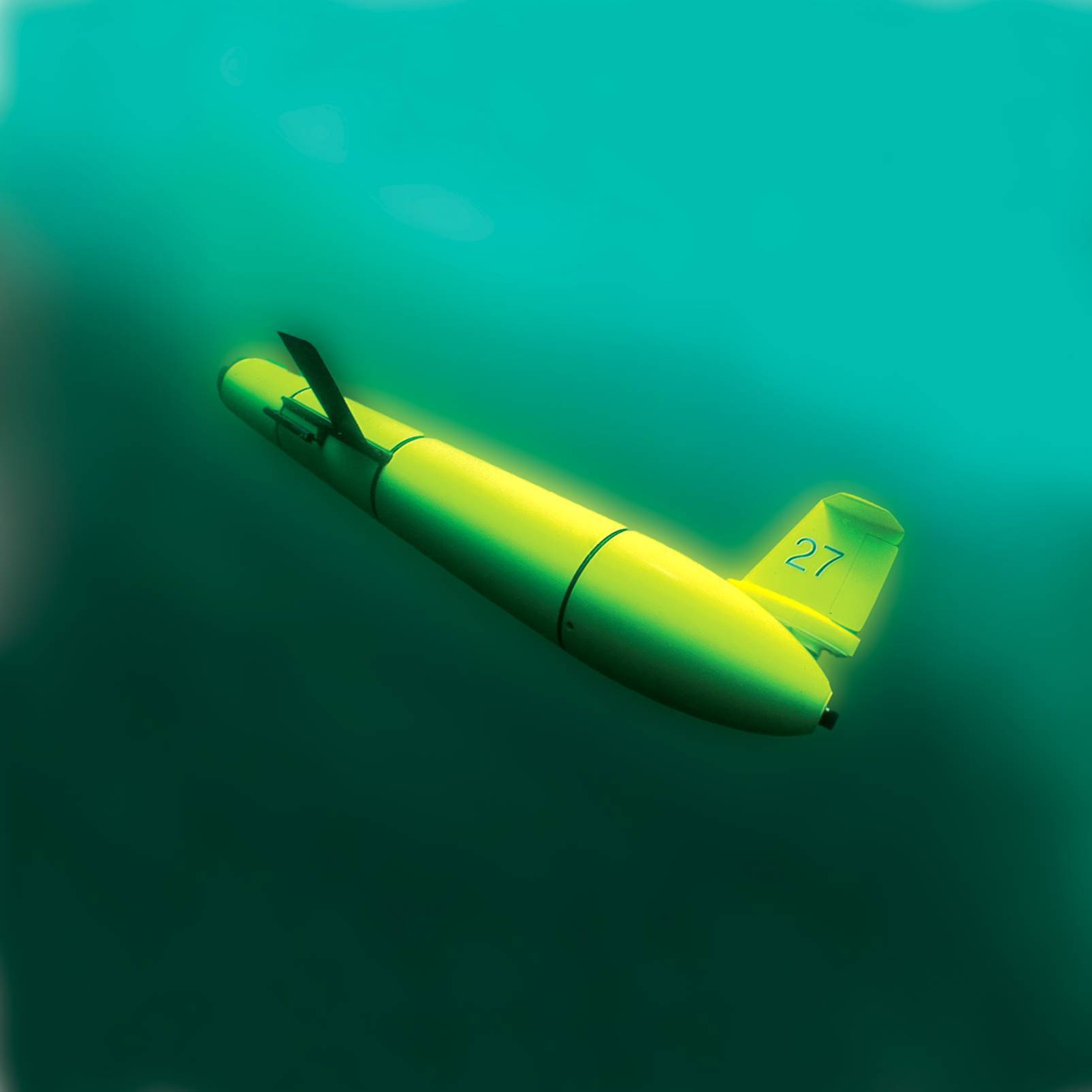 The Historic Flight of RU27: 
The Scarlet Knight

The First Underwater Robot 
to Cross the Atlantic
Scott Glenn

Coastal Ocean Observation Lab
Institute of Marine and Coastal Sciences
School of Environmental and Biological Sciences
Rutgers, The State University of New Jersey

http://rucool.marine.rutgers.edu/
What is a Robotic Underwater Glider?
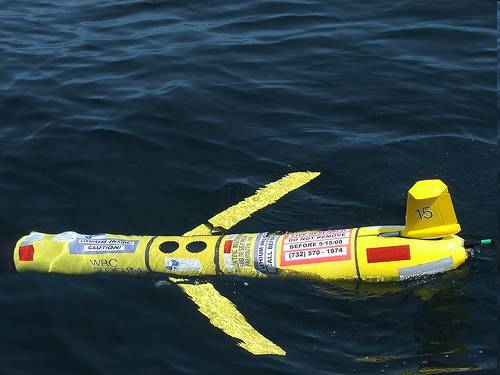 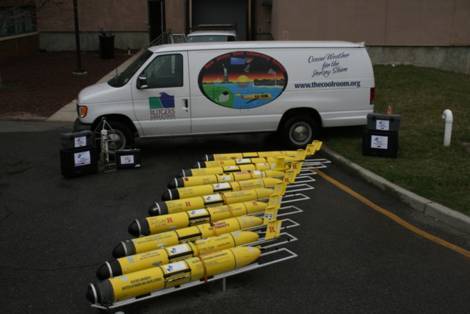 Antenna 
(Iridium, Freewave, GPS & Argos)
Control Board
Science Payload Bay
Buoyancy Pump
Air Bladder
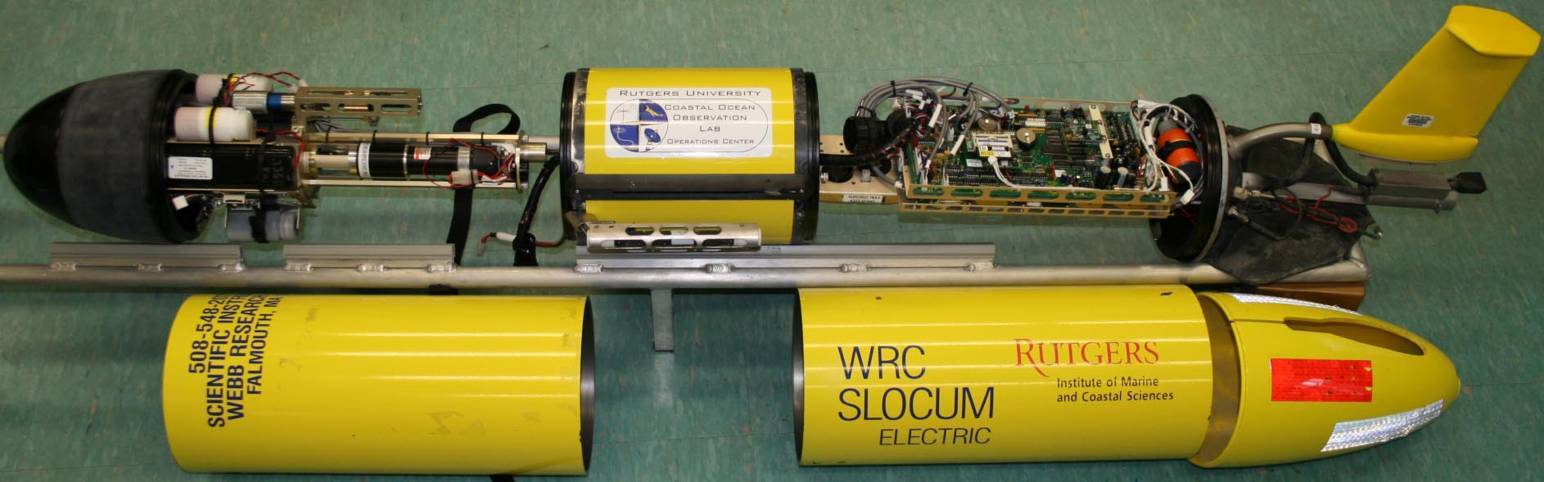 Tailfin &
Rudder
CHIP
Altimeter
CTD
Fore Hull
Aft Hull
Cowling
Rutgers University - Coastal Ocean Observation Lab
On-Campus Observatory Research & Education Center
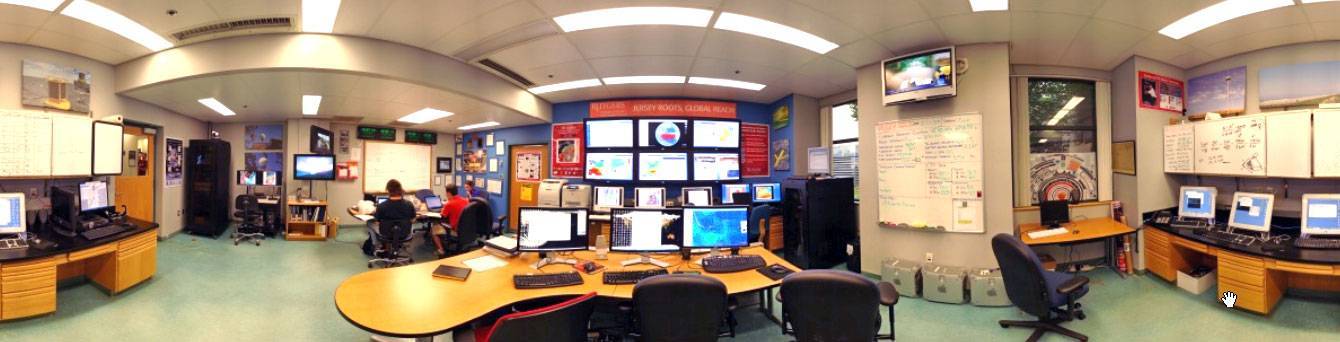 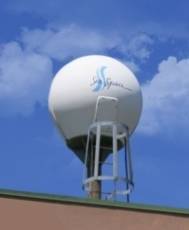 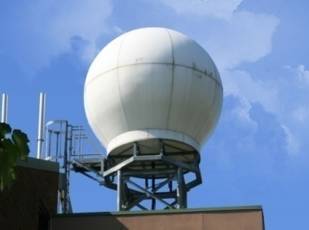 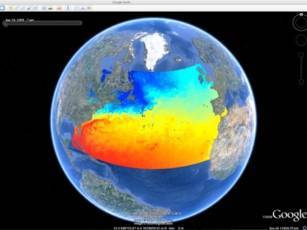 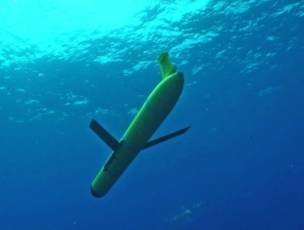 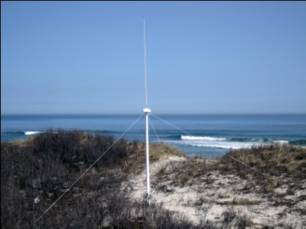 CODAR Network
L-Band & X-Band Satellite Receivers
3-D Nowcasts
& Forecasts
Glider Fleet
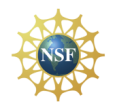 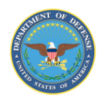 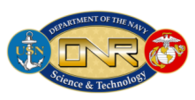 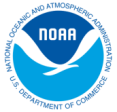 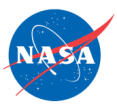 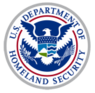 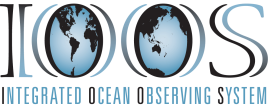 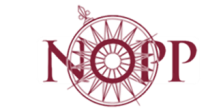 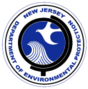 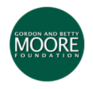 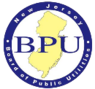 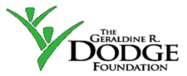 Technology Challenges for a Trans-Atlantic Glider Mission
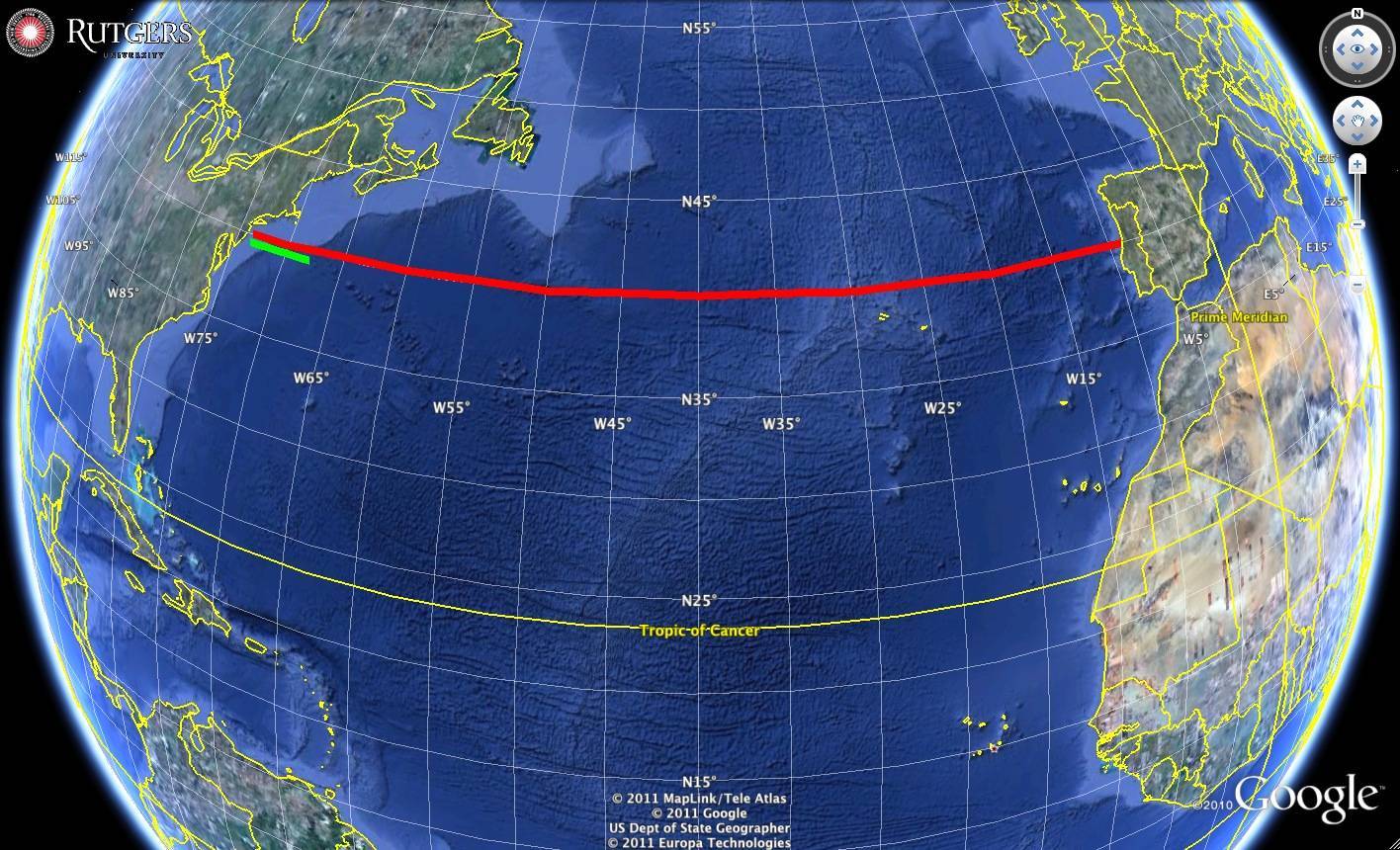 East-West
Distance Across:
5,500 km
Longest Mission
in 2006: 500 km
Increase Duration 
 Ruggedize for Storms
 Corrosion & Biofouling
 Global Roadmap
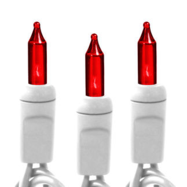 Federal Research Agency Response: 
Too Risky 
for Research
Rutgers
Alumni
Support
RU15 – NJ to Halifax - 2008
 RU17 – NJ to Azores - 2008
 RU27 – NJ to Spain - 2009
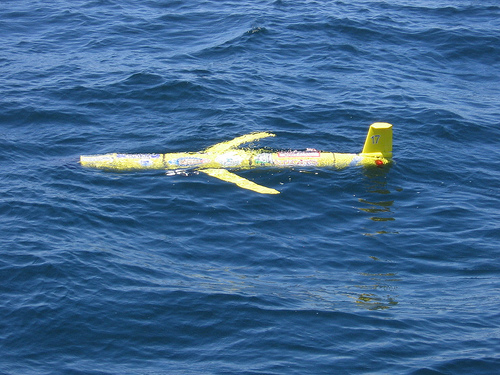 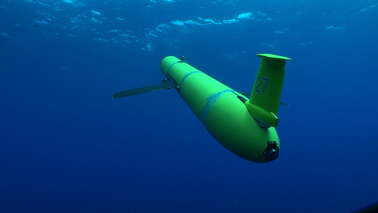 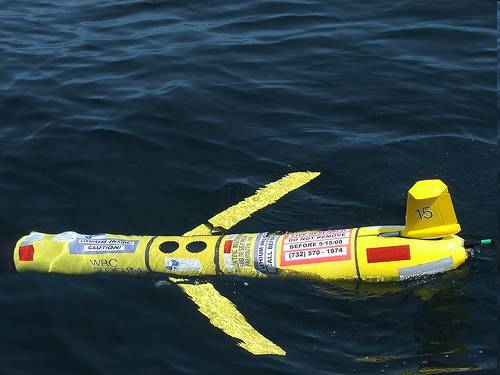 RU15
RU17
RU27
Scarlet Knight’s Mission Summary
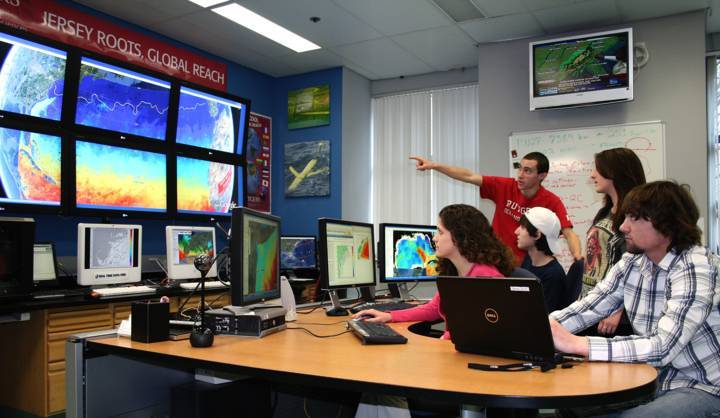 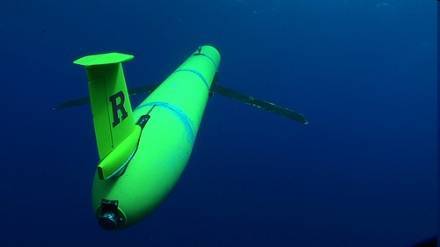 Scarlet
Knight passes the Azores
Rutgers students 
in the COOLroom
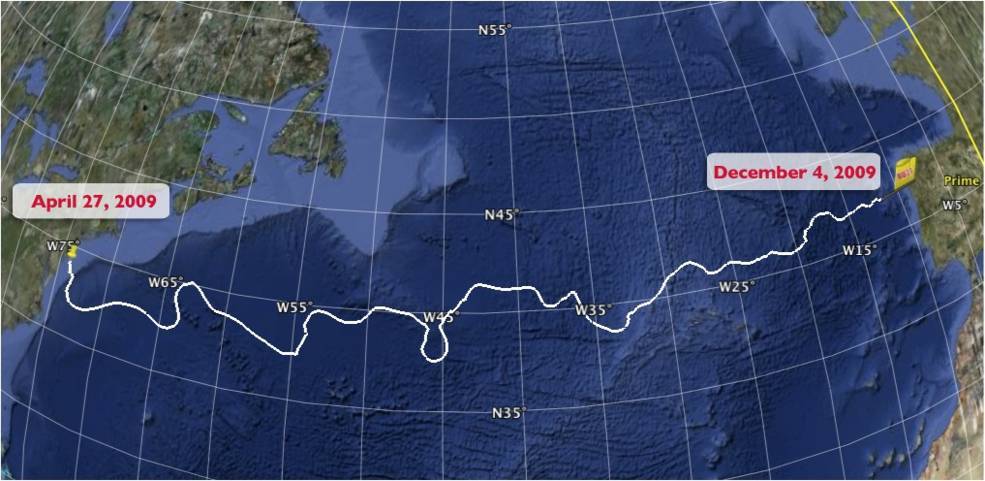 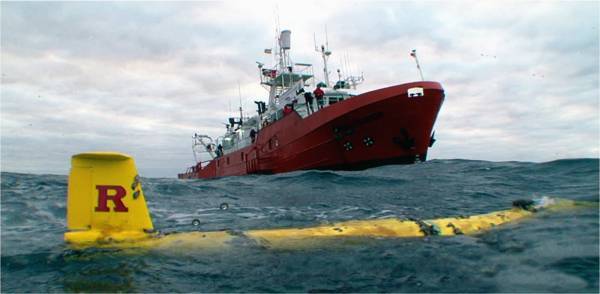 Preparing for recovery off
Galicia, Spain
221 days at sea, covering a world record 7,400 km.
Scarlet Knight - The first underwater robot to cross an ocean: 
A hero’s Welcome, December 9, 2009
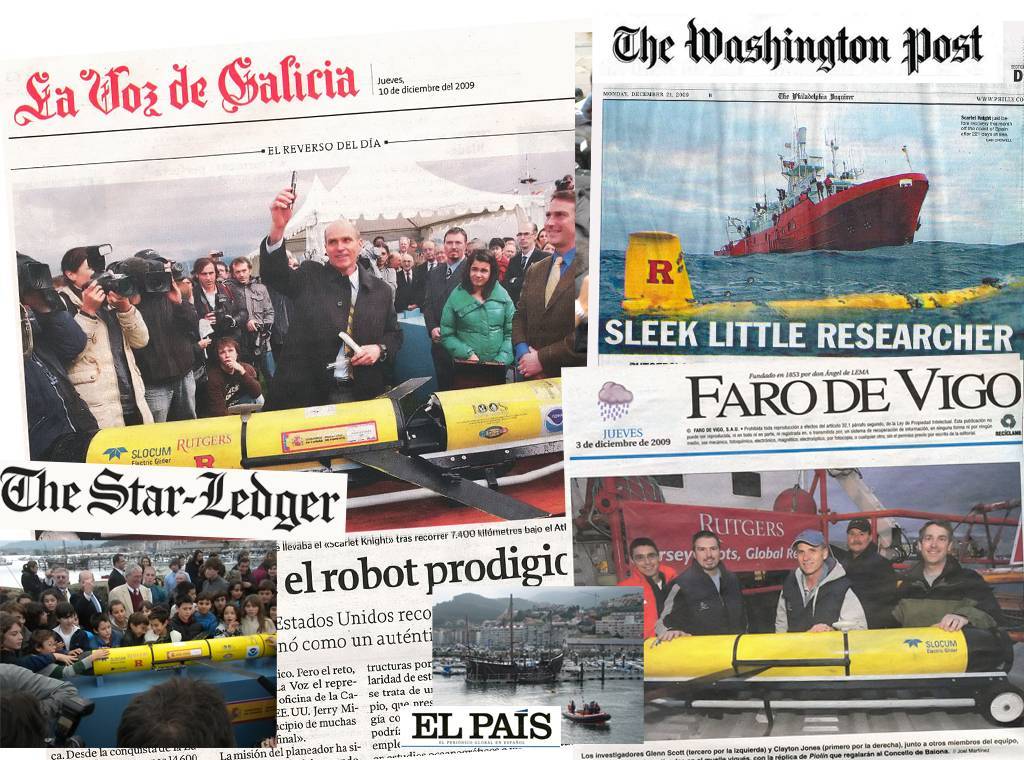 Atlantic Crossing: A Robot’s Daring Mission
An Award-Winning Feature-Length Documentary by Rutgers Filmmaker Dena Seidel
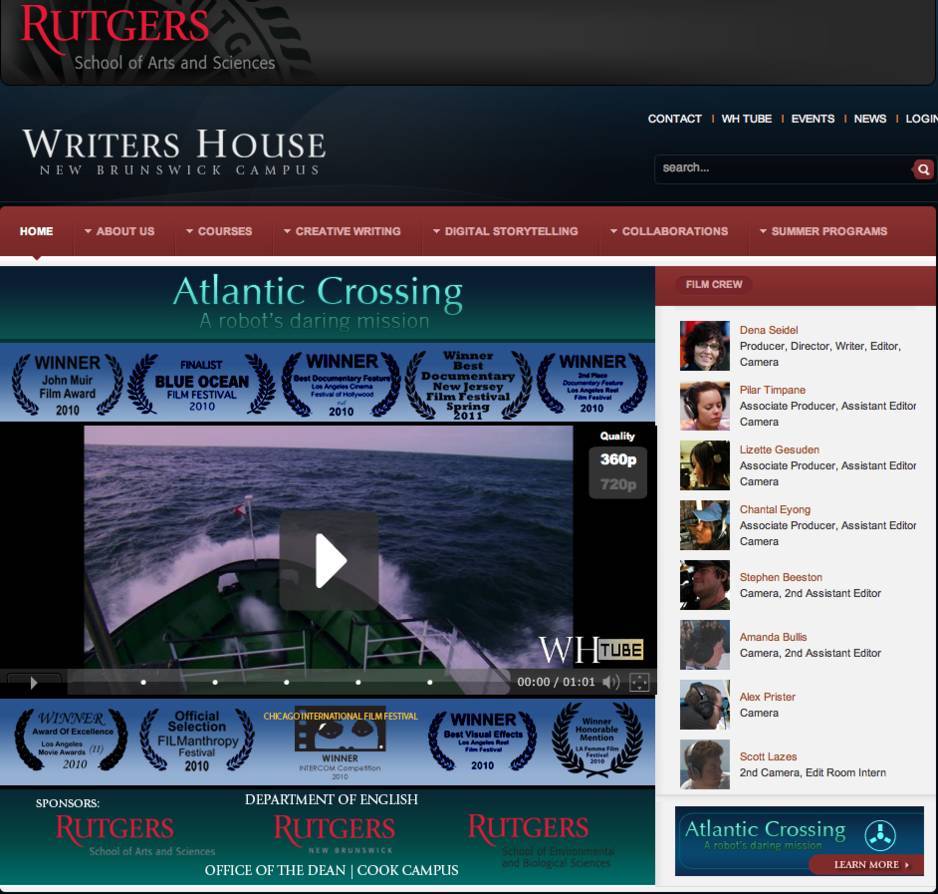 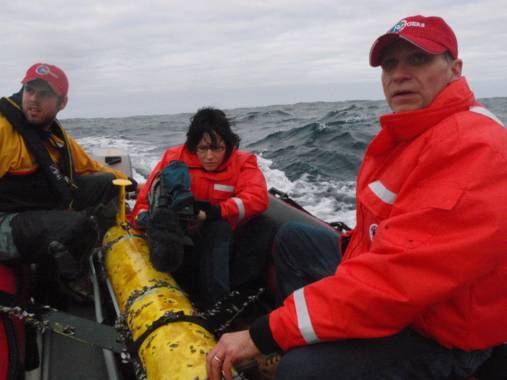 Filming the recovery of RU27 
offshore Baiona, Spain
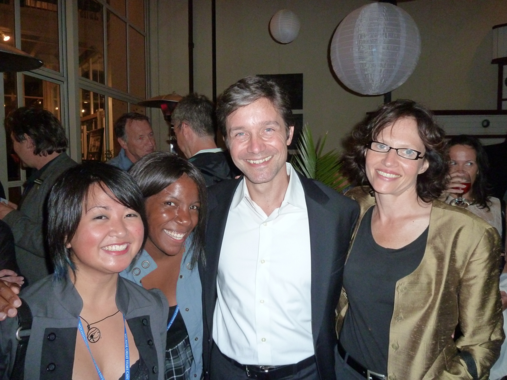 Dena, Fabien Cousteau & Rutgers Students
at the Blue Ocean Film Festival
The Scarlet Knight enters the Smithsonian: Dec. 9th, 2010
National Museum of Natural History, Ocean Hall, Washington, DC
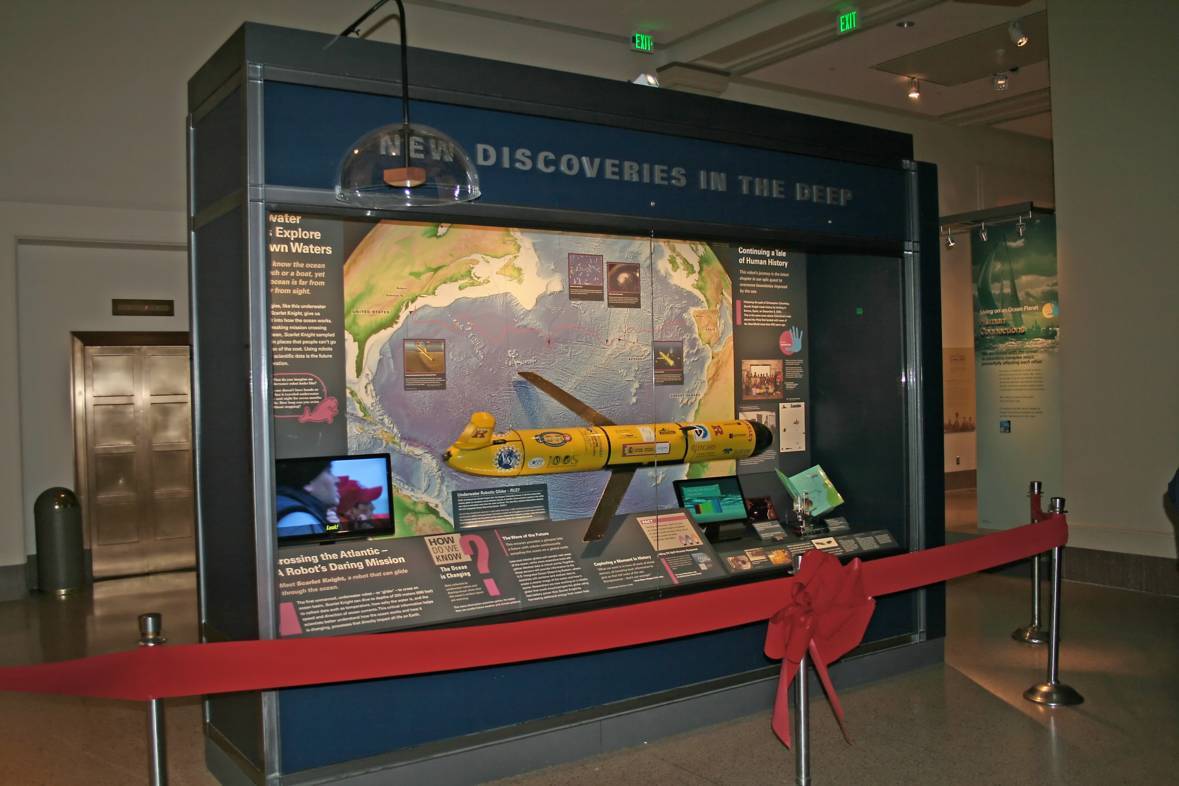 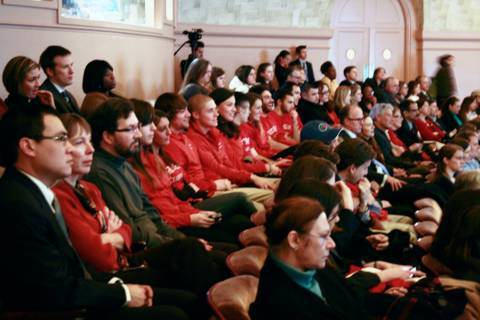 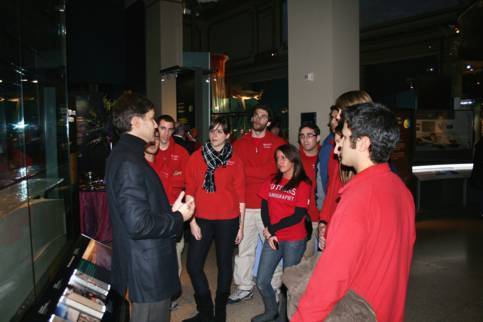 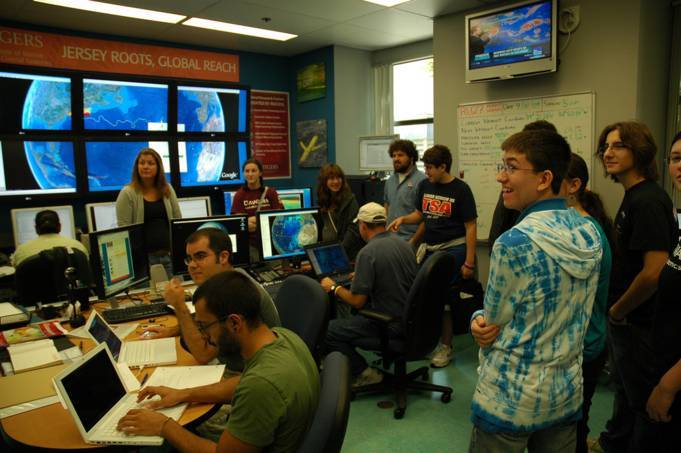 Trans-Atlantic Education
Social networking tools developed to enable collaboration between scientists and students in the U.S., Canada, Spain and Portugal on the RU15, RU17, and RU27 long-duration glider missions.
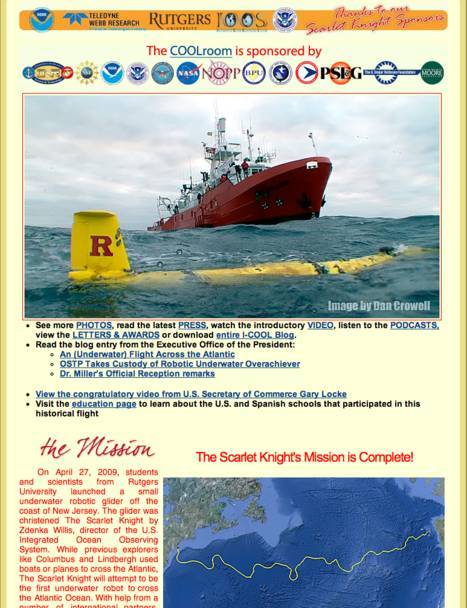 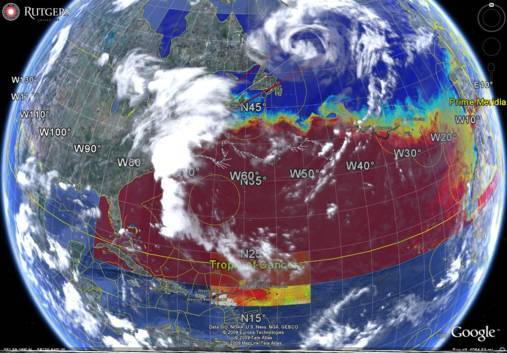 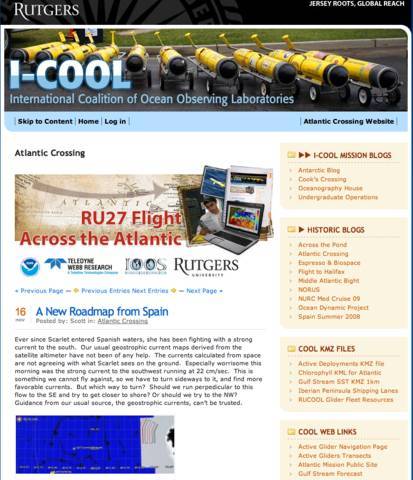 Interactive Data Interface
Google Earth, Glider GUI
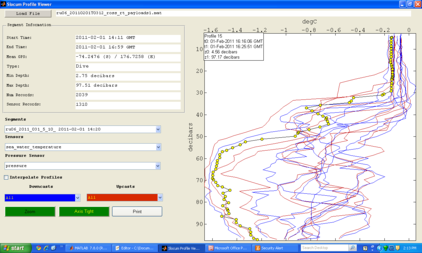 Briefing Blog
Web Portal
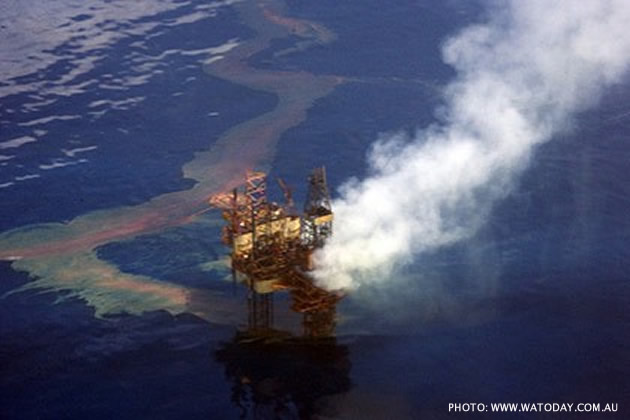 Rutgers Response to the Deepwater Horizon Oil Spill
Same social networking tools used to coordinate the U.S. National response to the Gulf Oil Spill.
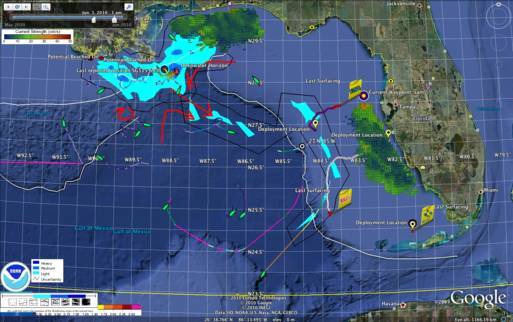 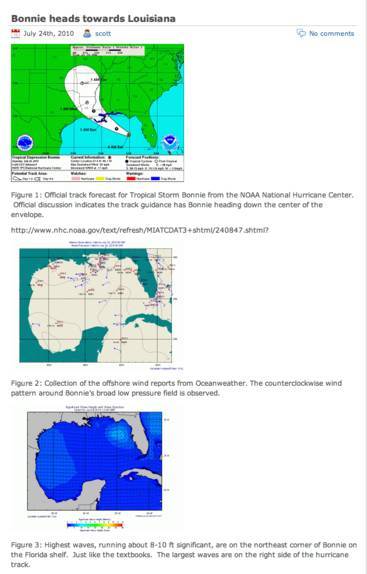 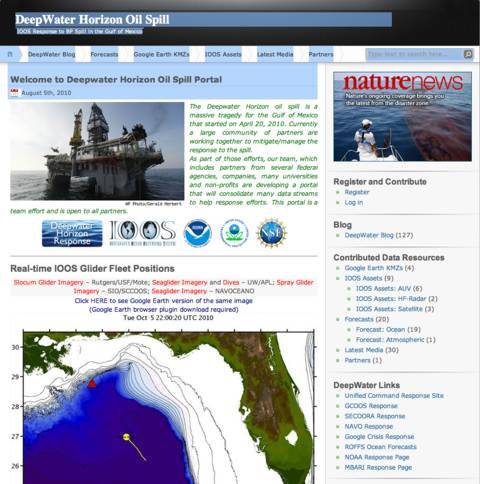 Interactive Data Interface
Google Earth, Glider GUI
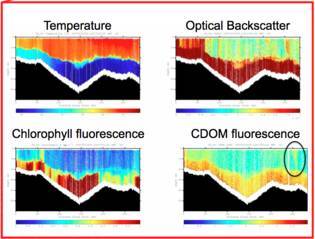 Web Portal
Briefing Blog
Global Glider Challenge – The Challenger Mission
December 9, 2009 – Baiona, Spain
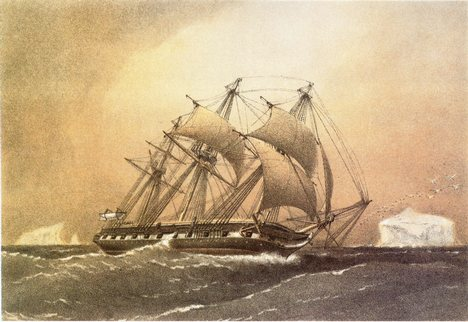 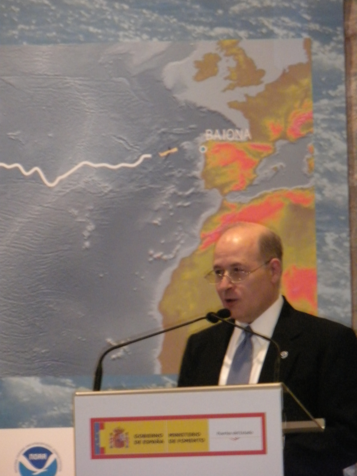 Rick Spinrad to 
Bob Goodman:
Build and Coordinate a Global Glider Fleet to complete the first robotic revisit of the HMS Challenger’s Circumnavigation,
and inspire students along the way.
HMS Challenger Voyage
First Scientific Circumnavigation
1872-1876
111,000 km =  
(15 gliders x 7,400 km/glider)
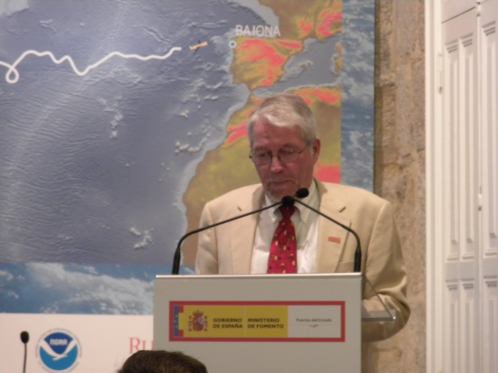 Bob Goodman to 
Rick Spinrad:
We accept 
your challenge.
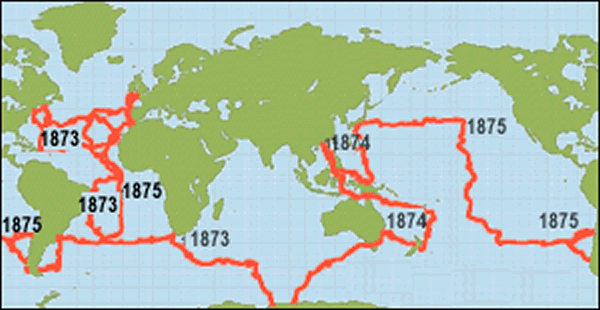